Teach Me, O Lord
“Show me Your ways, O Lord;Teach me Your paths.Lead me in Your truth and teach me,For You are the God of my salvation;On You I wait all the day.

(Psalm 25:4-5)
[Speaker Notes: Textual study of Psalm 25, with application to salvation under the covenant of Christ.
Print Slides: 2,8,10
Preached at West Side on March 9, 2013 AM]
Teach Me, O Lord (Psalm 25)
We must desire for God to be our Instructor, to mentor us in His ways (4-5)
To be guided, we must be humble (9)
To be guided, we must be patient (3,21)
To be guided, we must be reverent (12-14)
To be guided, we must repent (6-8, 11)
To be guided, we must obey (10)
To be guided, we must trust Him (2, 20-21)
Teach Me, O Lord
Show me your ways… Jesus Did! 
(1 Peter 2:21)
1 Peter 2:21
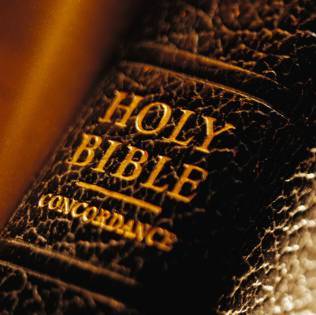 For to this you were called,              because Christ also suffered for us,          leaving us an example, that you should follow His steps:
Teach Me, O Lord
Show me your ways… Jesus Did! 
(1 Peter 2:21)
Teach me your paths… Jesus Does!
(Matthew 28:18-20; 7:13-14)
Matthew 28:18-20
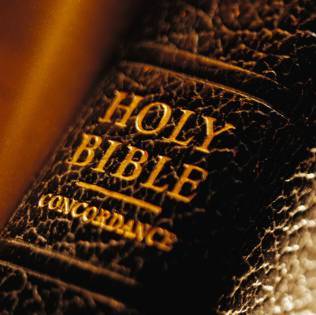 And Jesus came and spoke to                   them, saying, “All authority has                       been given to Me in heaven and on earth. 19 Go therefore and make disciples of all the nations, baptizing them in the name of the Father and of the Son and of the Holy Spirit, 20 teaching them to observe all things that I have commanded you; and lo, I am with you always, even to the end of the age.” Amen.
Matthew 7:13-14
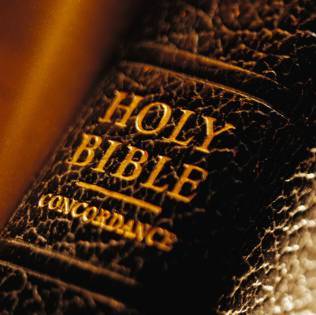 “Enter by the narrow gate; for                  wide is the gate and broad is the                     way that leads to destruction, and there are many who go in by it. 14 Because narrow is the gate and difficult is the way which leads to life, and there are few who find it.
Teach Me, O Lord
Show me your ways… Jesus Did! 
(1 Peter 2:21)
Teach me your paths… Jesus Does!
(Matthew 28:18-20; 7:13-14)
Lead me in your truth… Jesus Does!
(John 10:14, 27-29)
John 10:14, 27-29
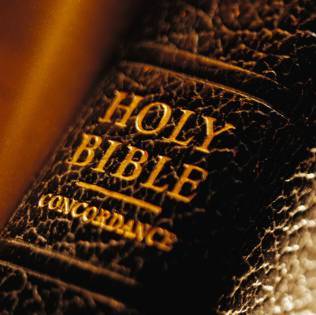 (14),  I am the good shepherd; and                   I know My sheep, and am known by                 My own.

(27-29), My sheep hear My voice, and I know them, and they follow Me. 28 And I give them eternal life, and they shall never perish; neither shall anyone snatch them out of My hand. 29 My Father, who has given them to Me, is greater than all; and no one is able to snatch them out of My Father’s hand.
Conclusion
David’s prayer to be mentored by God was fulfilled.

Our prayer for guidance and instruction will be as well, if we live a life of faith!